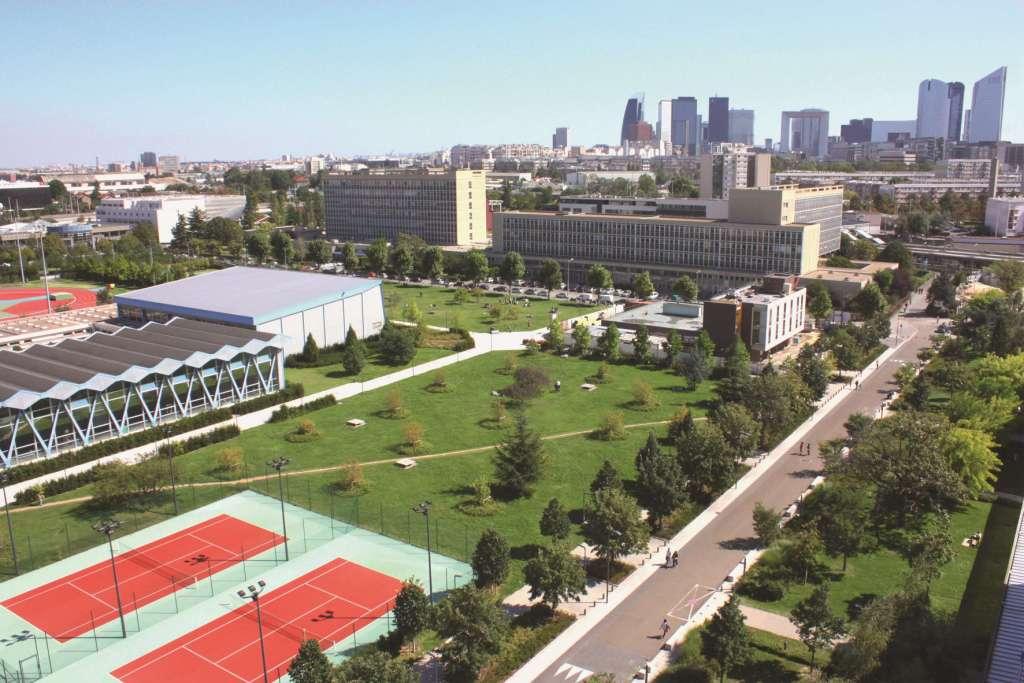 Mercredi 19 avril 2023
SOUTENANCE – ADUM
PROCESS POUR LA DIRECTION DE THÈSE
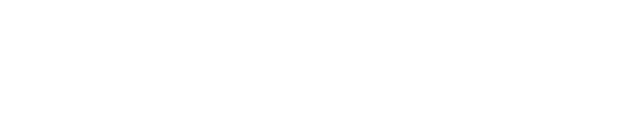 1
Sommaire
_
Introduction

Interface Direction de thèse

Fiche du. de la doctorant.e

Soutenance de thèse

Dépôt du PDF de la thèse 

Finalisation de la procédure
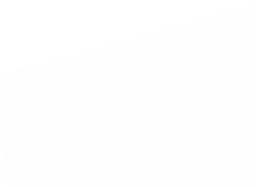 2
INTRODUCTION
A
À partir du 1er septembre 2023, le dépôt des manuscrits de thèse et l’organisation des soutenances seront gérés via la plateforme ADUM.

Une fois que le.la doctorant.e aura déclaré sa soutenance, vous recevrez un mail via ADUM vous demandant de rectifier si besoin les données et  de donner votre avis quant à la désignation des rapporteur.e.s et la composition du jury indiqués par votre doctorant.e
INTERFACE DIRECTION DE THÈSE
Lorsque vous vous connectez sur Adum, vous verrez les informations suivantes :
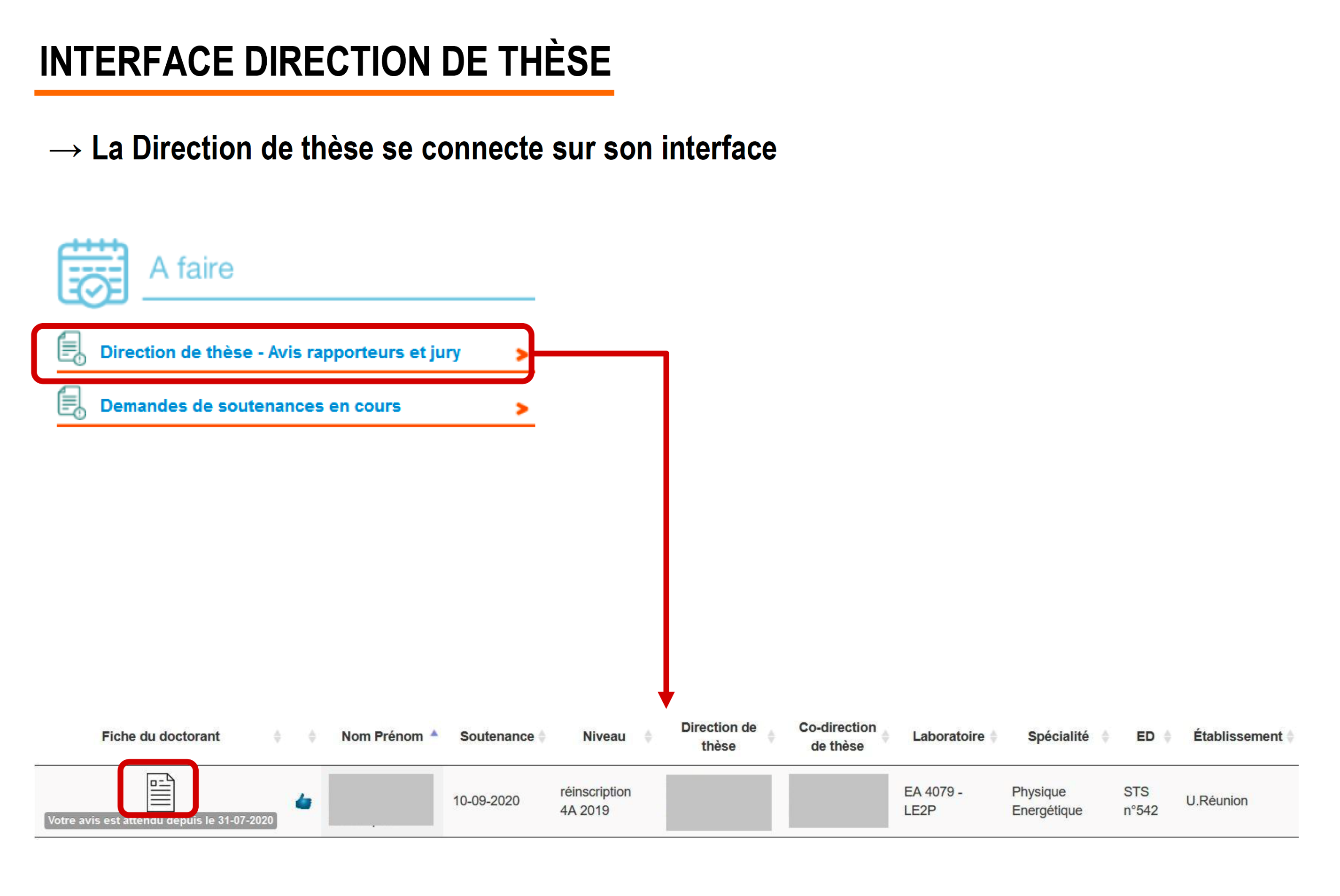 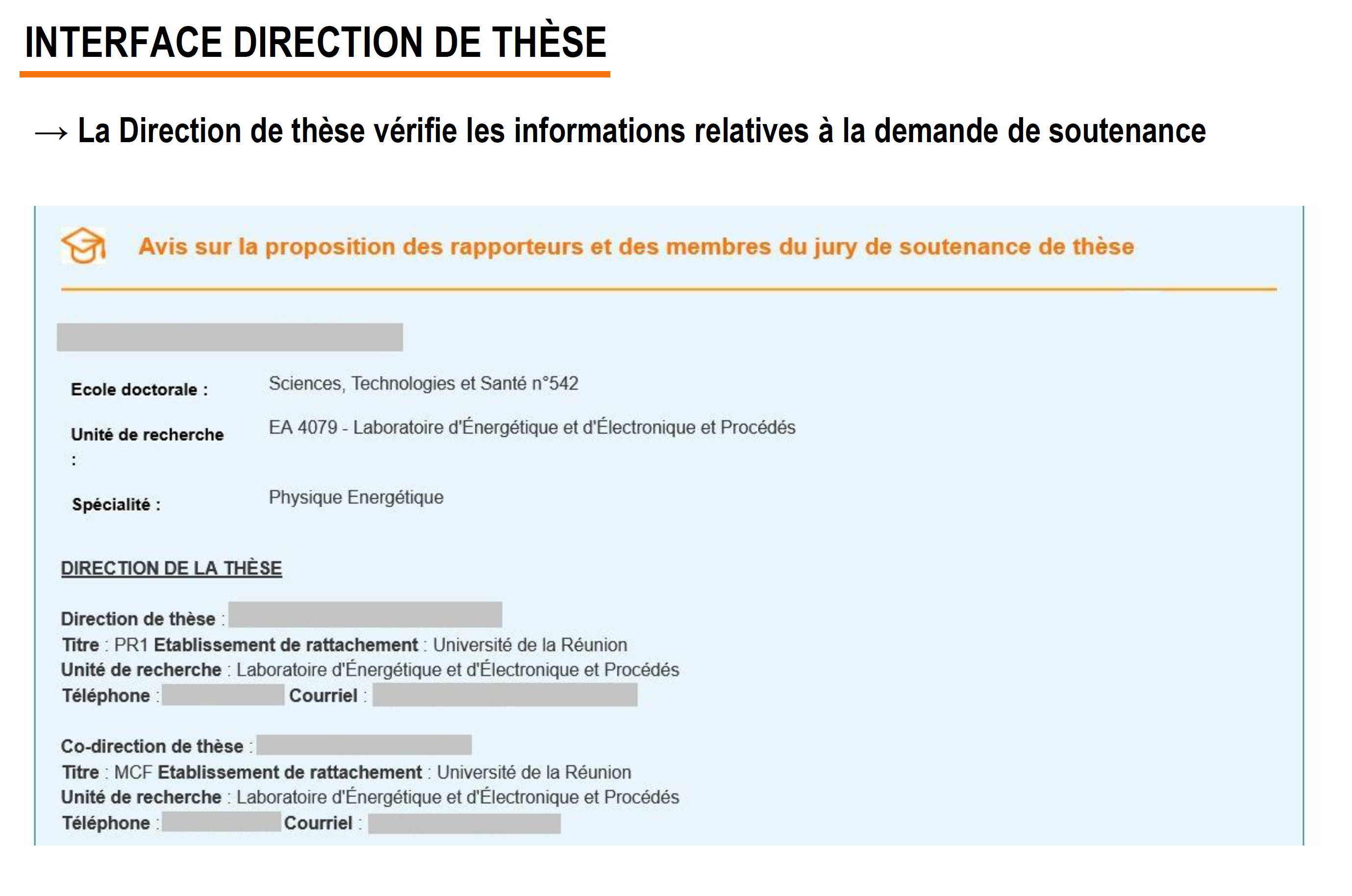 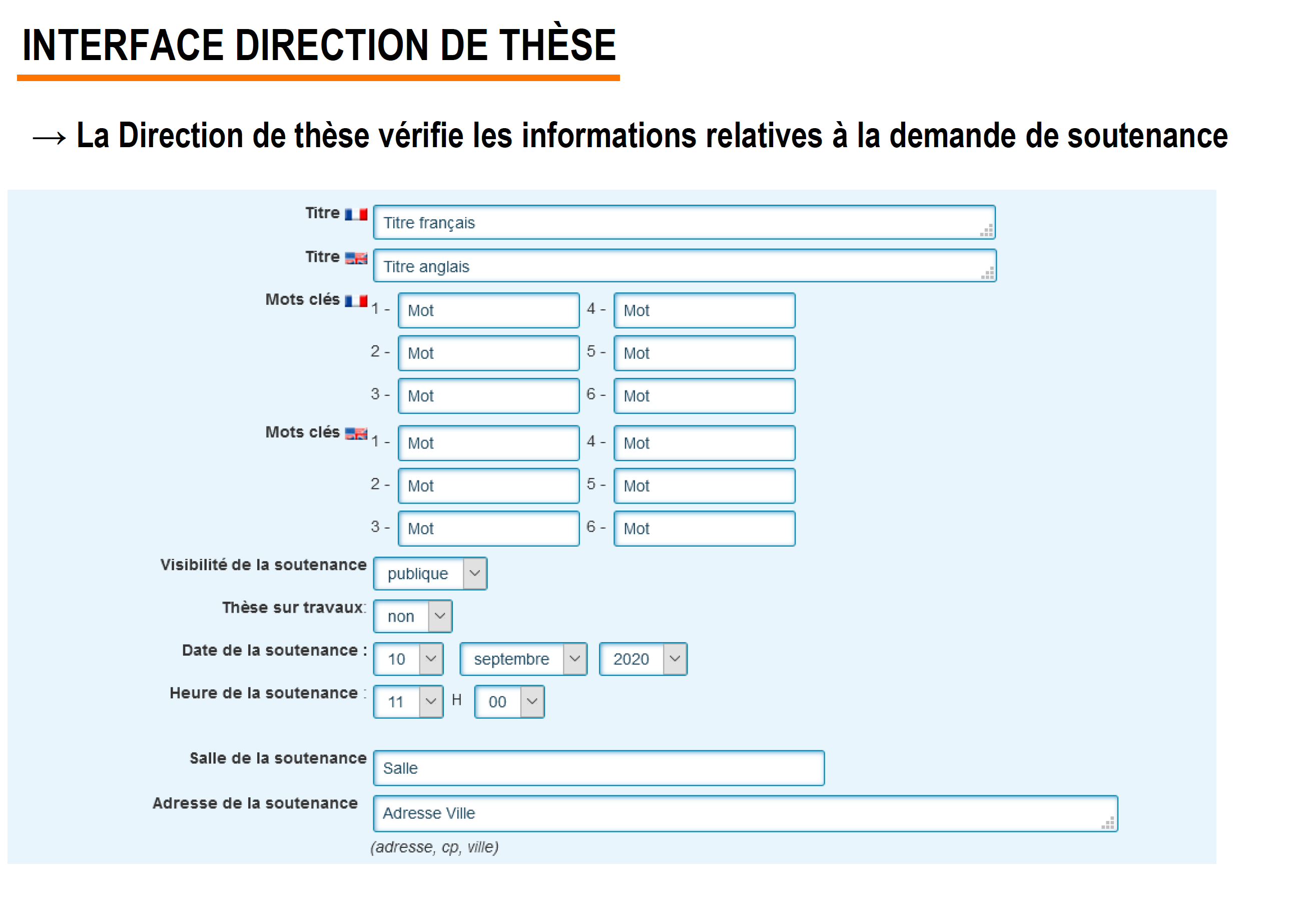 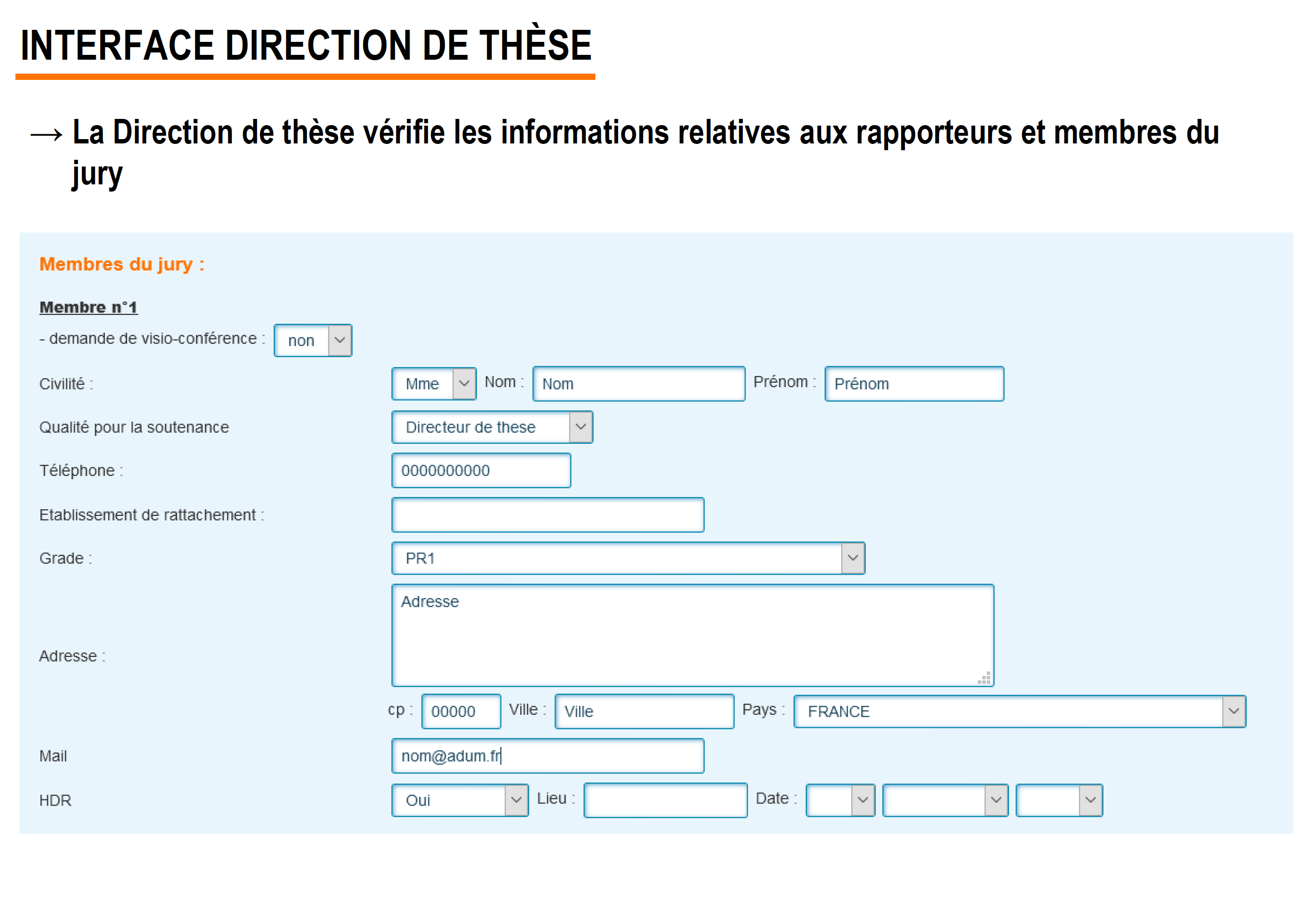 FICHE DU. DE LA DOCTORANT.E
Vérifier si les données sont exactes dans les différents modules suivants :

Unité de recherche de la thèse
Encadrement de la thèse : Penser à vérifier s’il y une cotutelle ou une codirection
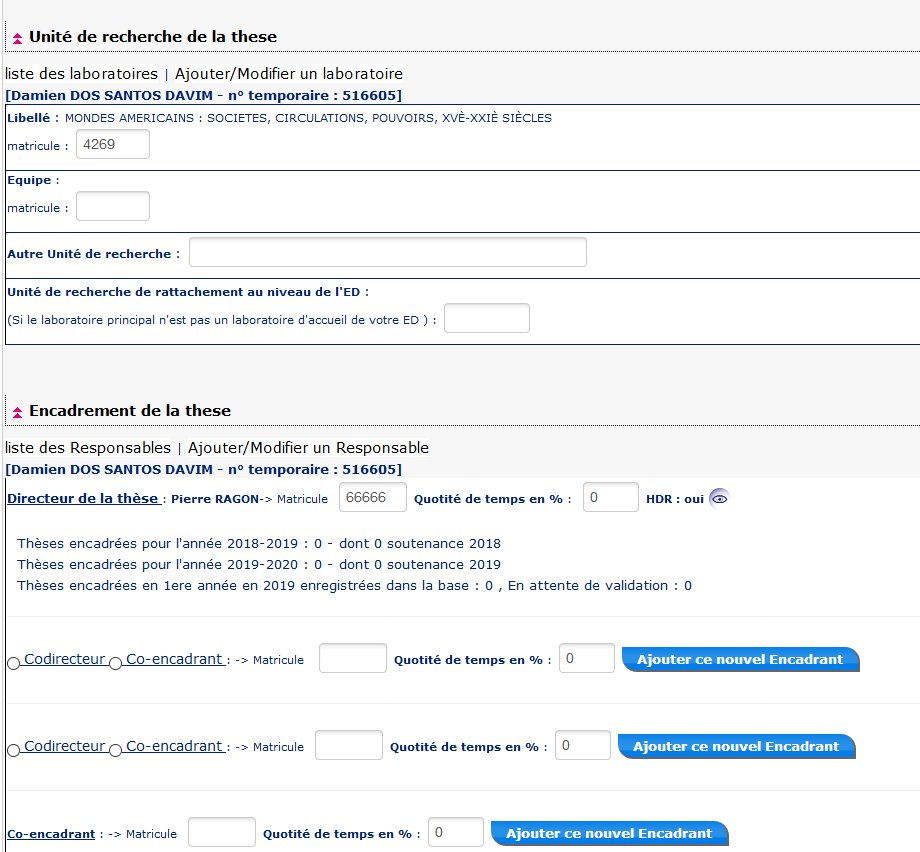 Il est important de bien vérifier que le libellé concernant la direction de thèse soit correct
SOUTENANCE DE LA THÈSE
Vous trouverez ci-dessous la liste des documents demandés dans le cadre de la soutenance de thèse.
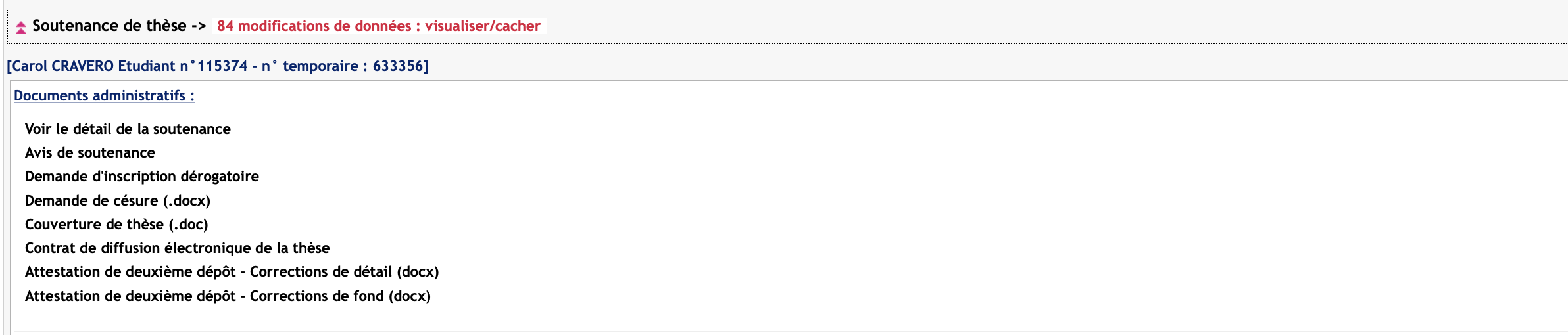 SOUTENANCE DE LA THÈSE
Dans ce module, où certaines données sont renseignées par le service des soutenances, vous pouvez remplir certains champs non complétés par votre doctorant.e
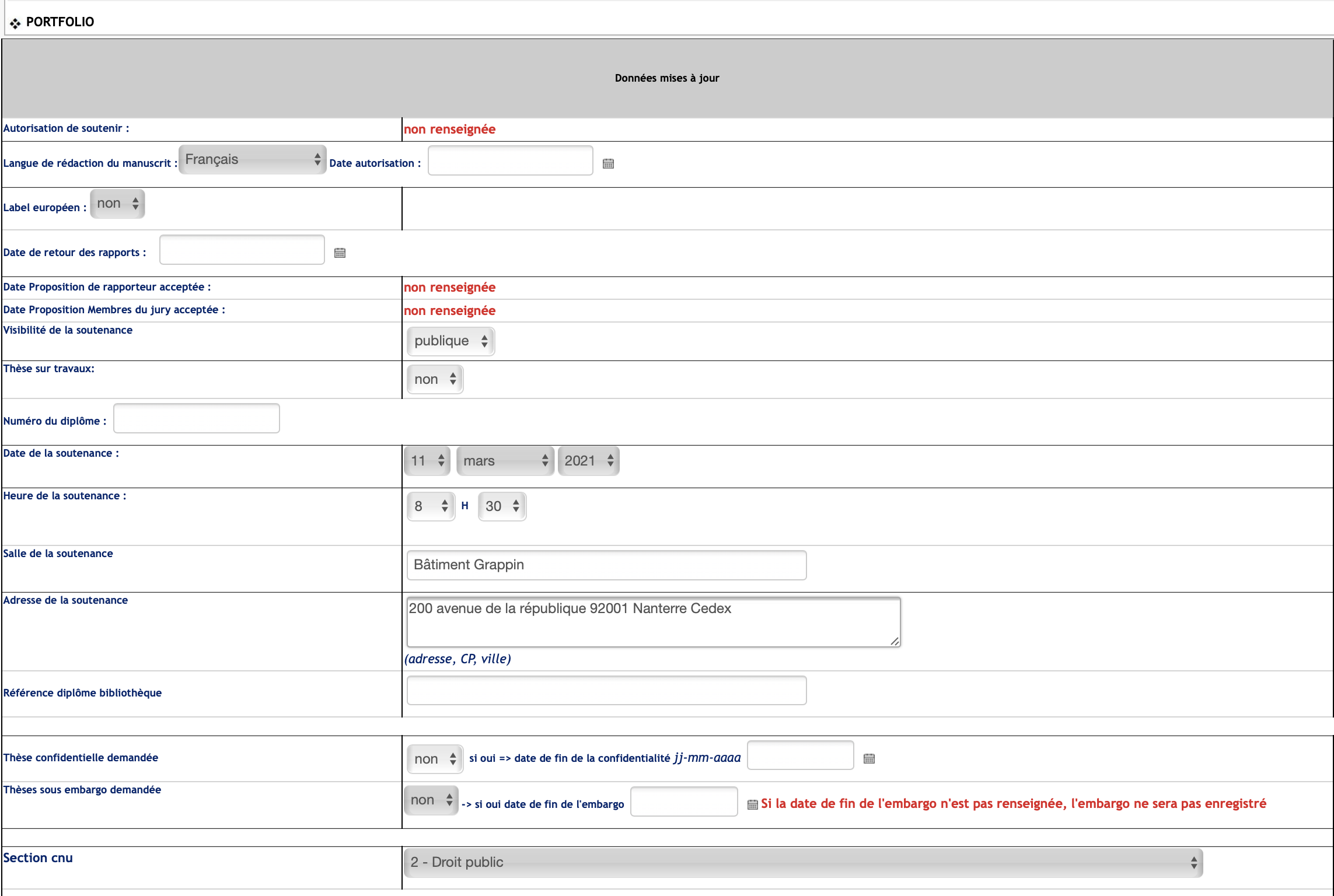 Vous pouvez compléter :
La date de soutenance
L’heure de soutenance
L’adresse du lieu de soutenance
SOUTENANCE DE THÈSE
Dans ce module, il est important de vérifier que les membres du jury ainsi que les invités soient bien renseignés.
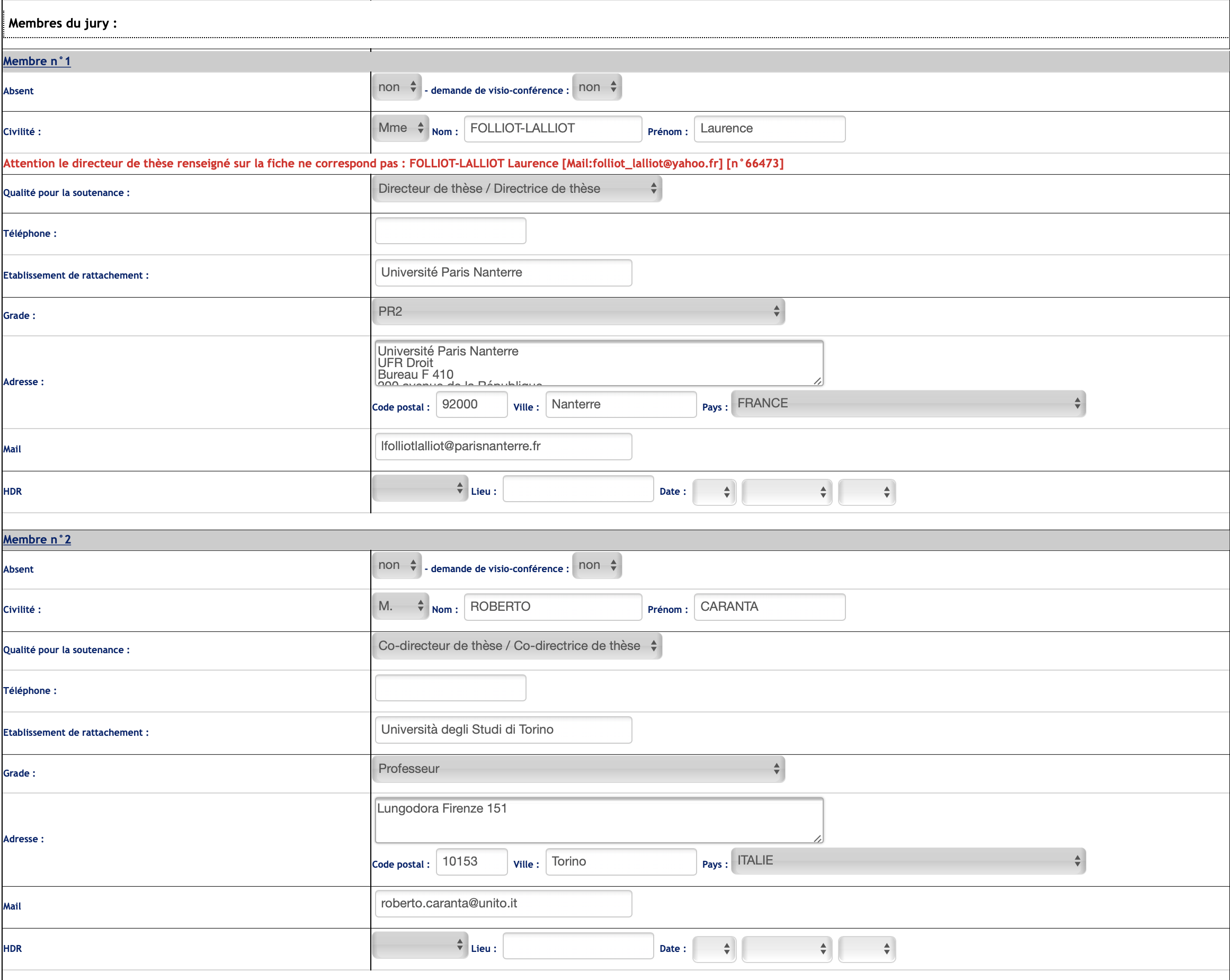 À préciser si la soutenance a lieu en visioconférence
SOUTENANCE DE THÈSE
Ce module, est, par exemple, réservé aux invités.
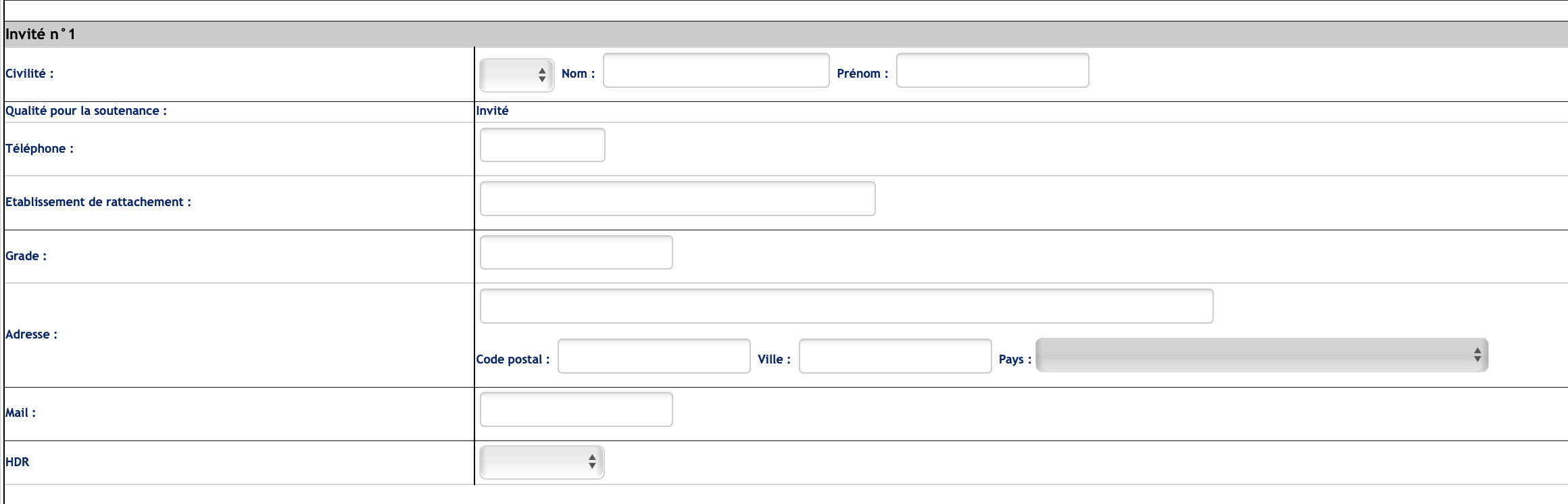 SOUTENANCE DE THÈSE
Il est indispensable que les résumés en français et en anglais soient renseignés, par le.la doctorant.e, sur ce module
.
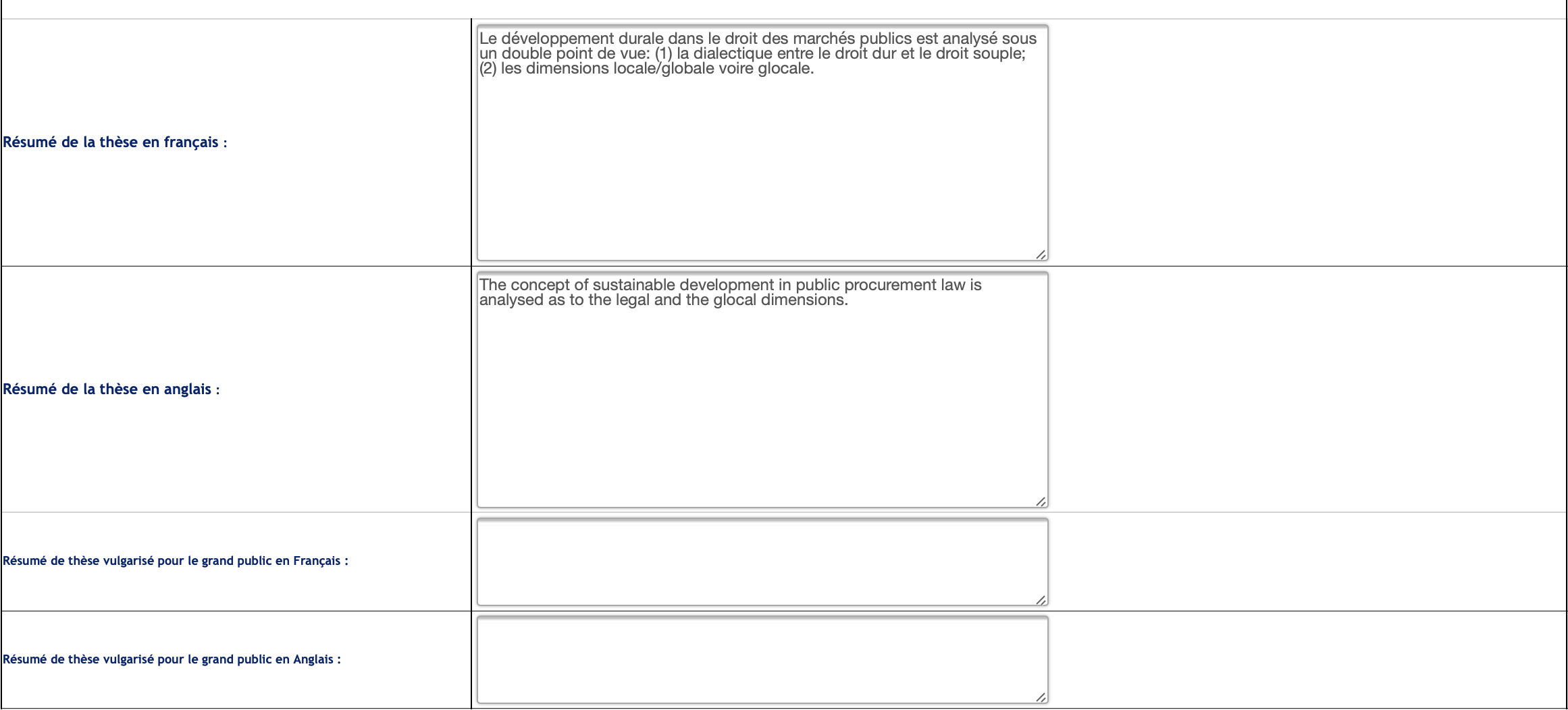 DÉPÔT DU PDF DE LA THÈSE
Le.la doctorant.e doit avoir fait son dépôt de thèse
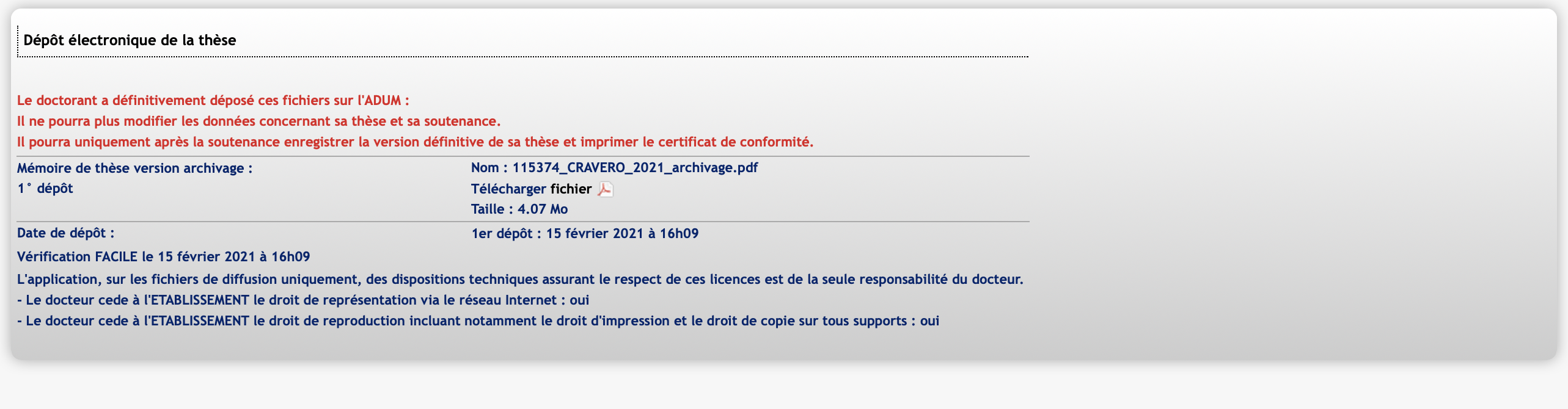 DÉPÔT DU PDF DE LA THÈSE
Pour information, voici la procédure qu’effectue le.la doctorant.e pour son dépôt de thèse.
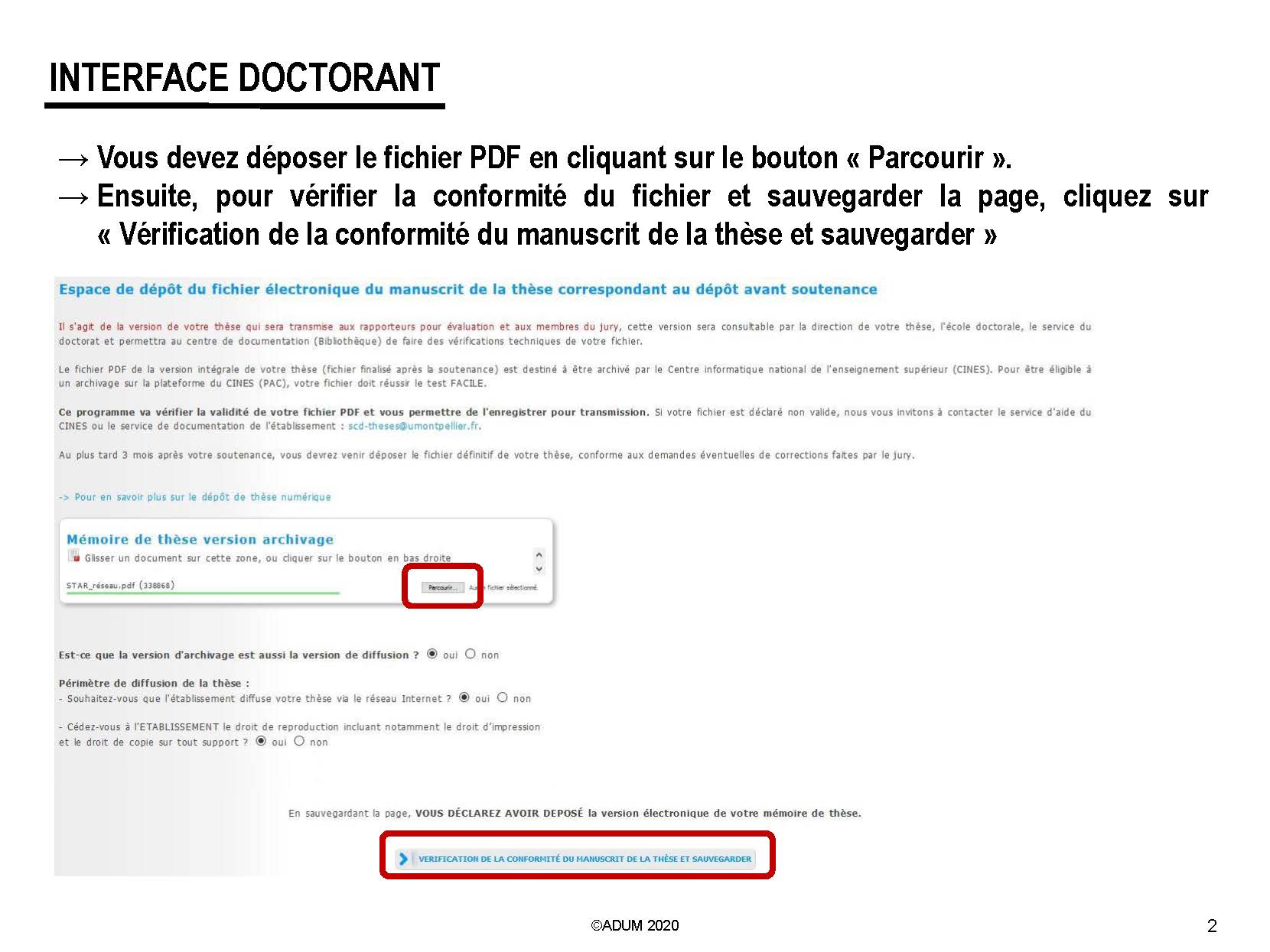 DÉPÔT DU PDF DE LA THÈSE
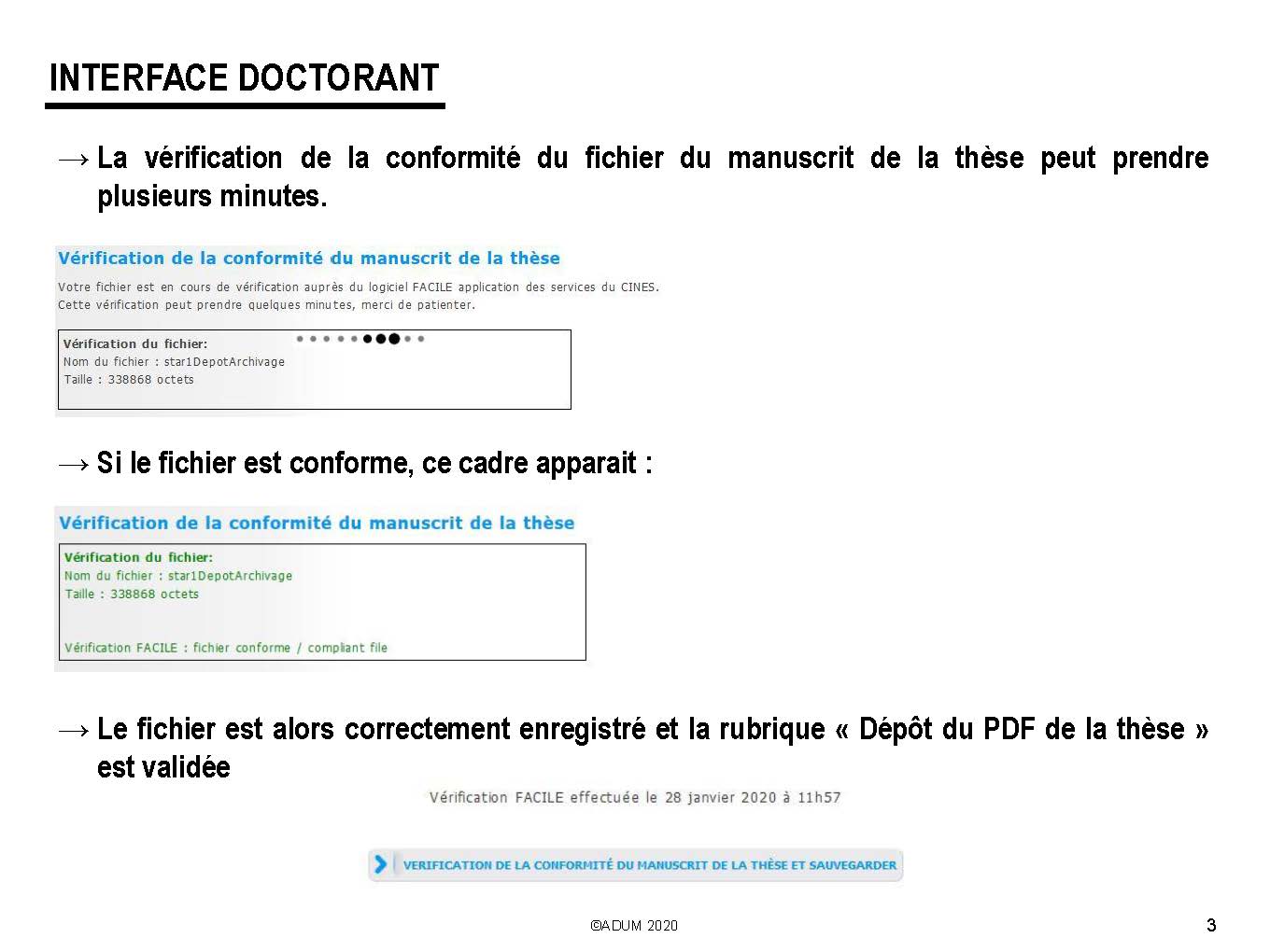 DÉPÔT DU PDF DE LA THÈSE
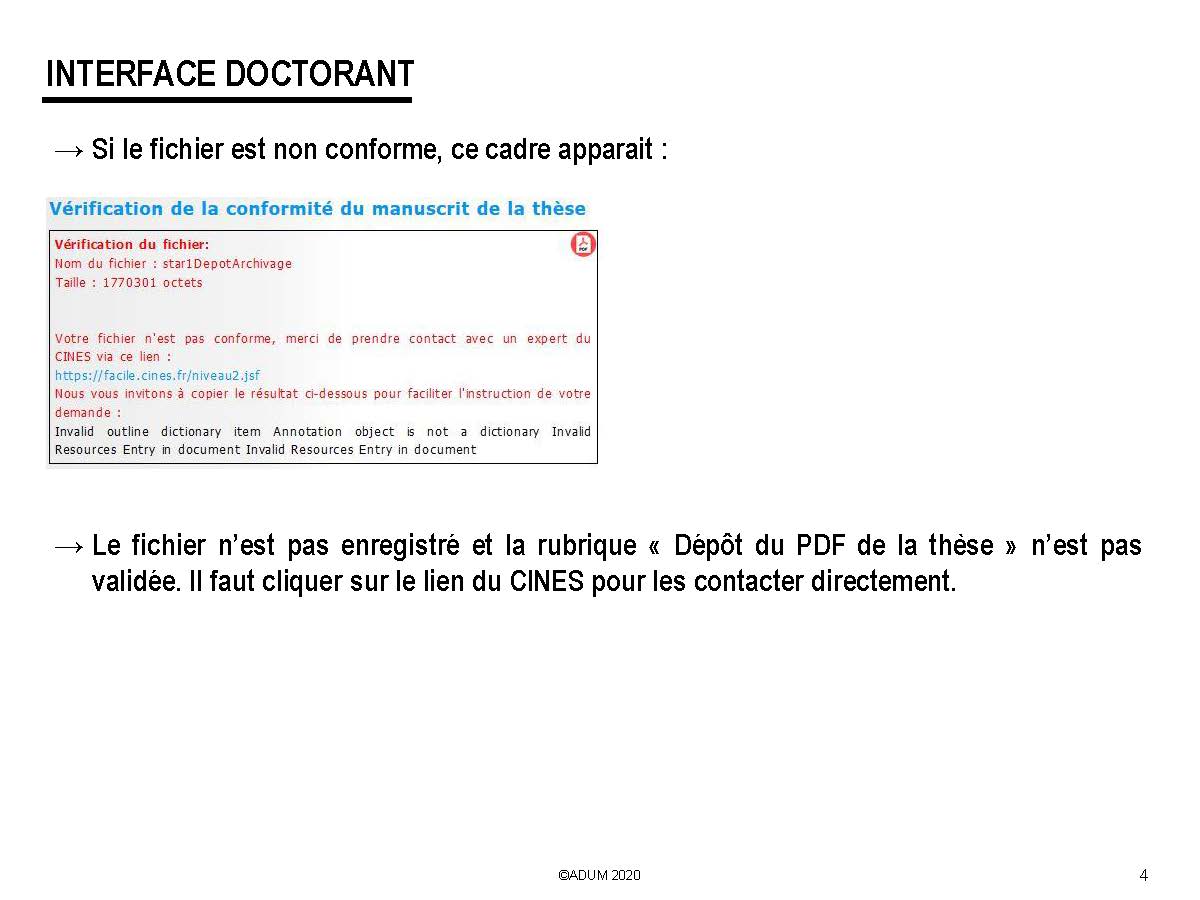 FINALISATION DE LA PROCÉDURE
Pour finaliser la procédure, vous devez enregistrer les modifications dans la base temporaire.
Attention : vous devez choisir le libellé « Docteur » et non « Thèse » pour finaliser et valider la procédure
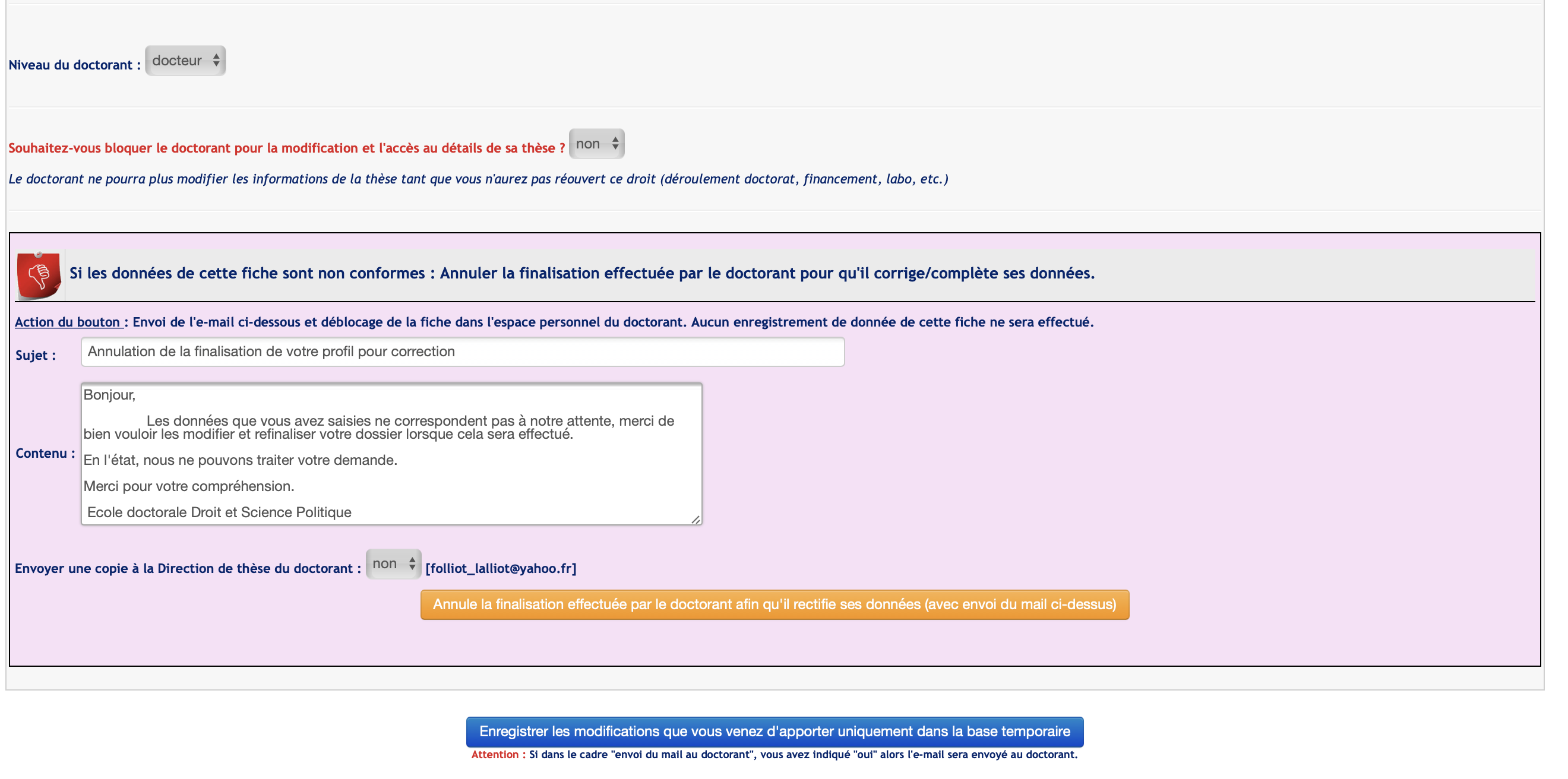